ดึงข้อความออกจากภาพ
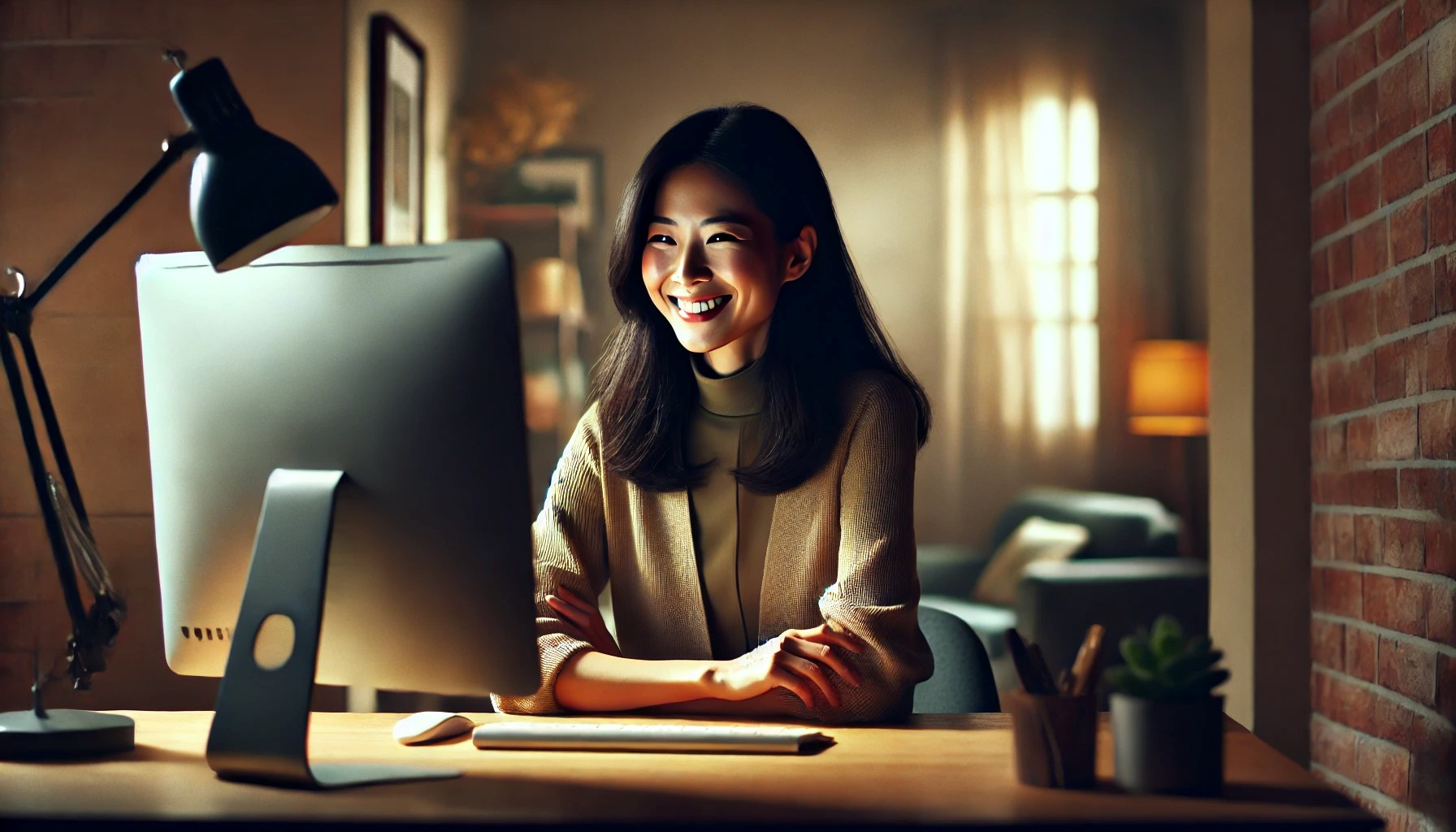 ตัวอย่างที่ 1
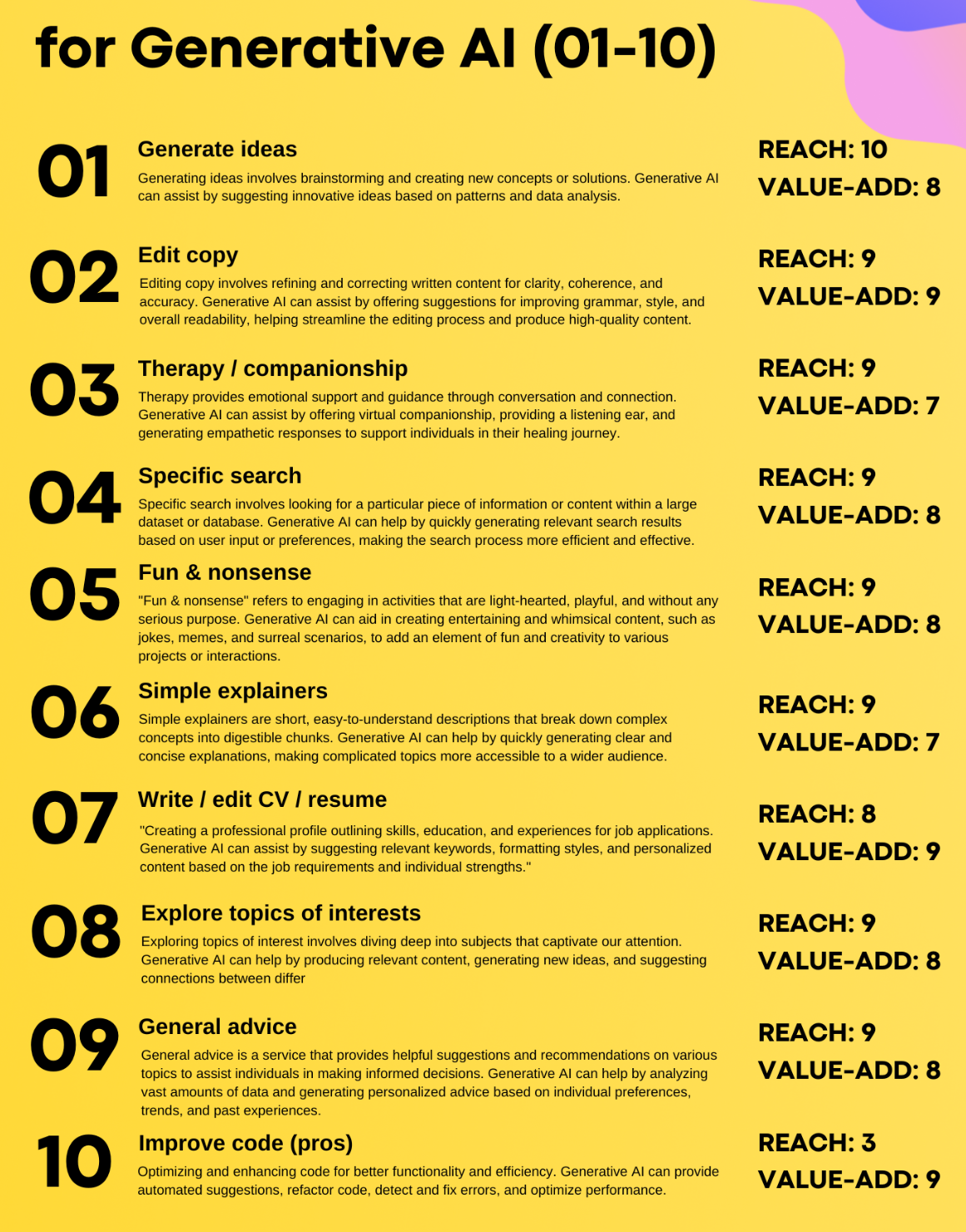 ตัวอย่างที่ 2
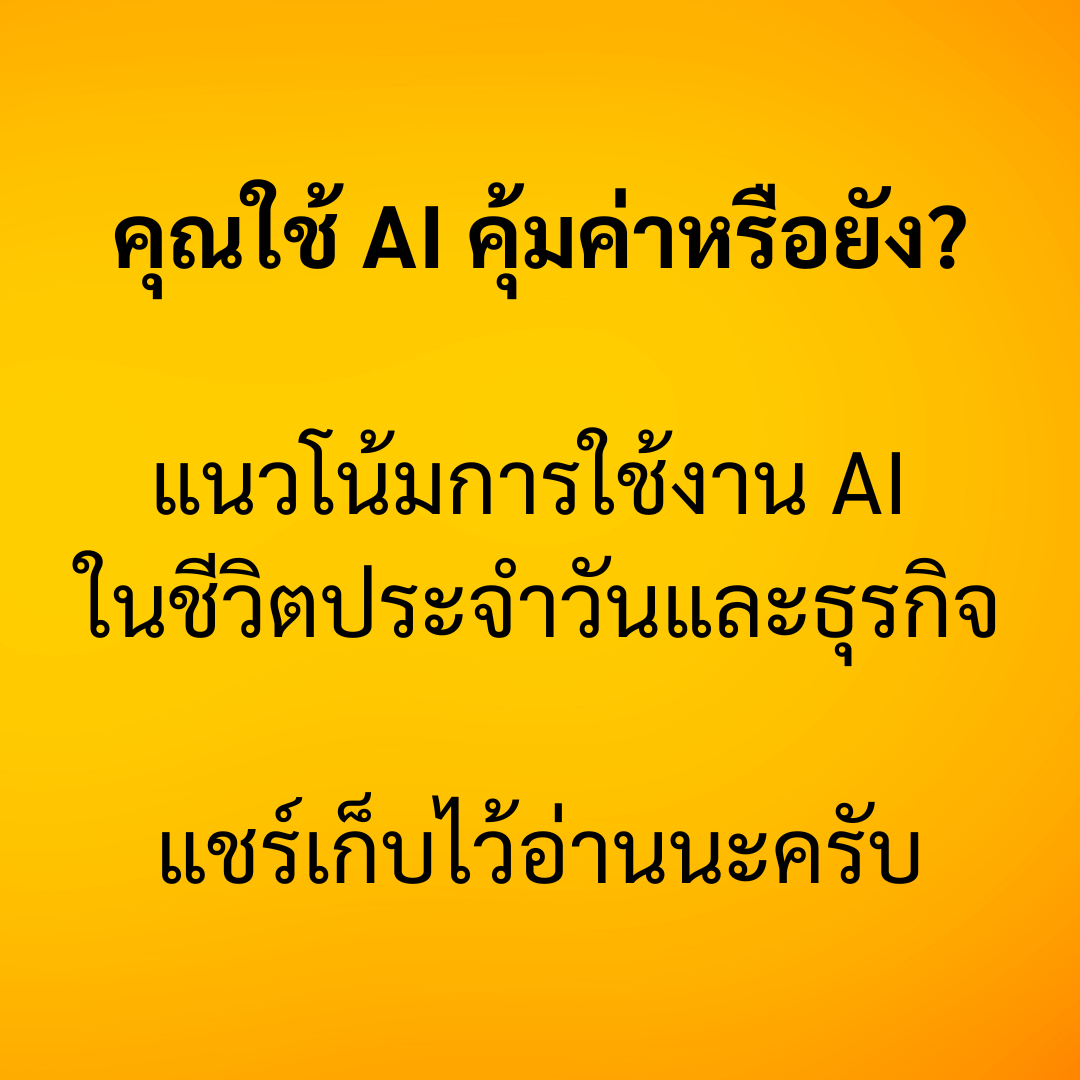 ตัวอย่างที่ 3
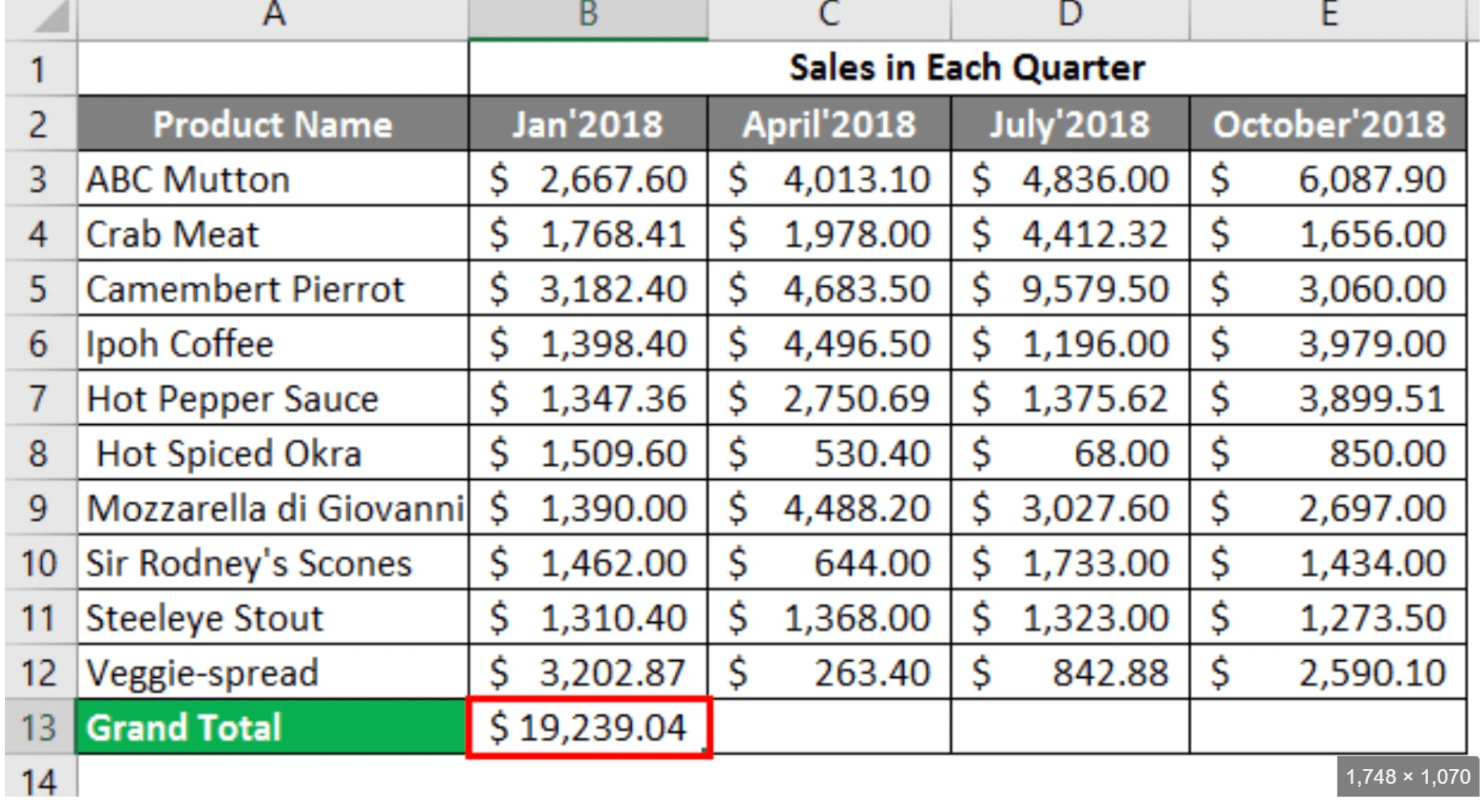